Opdagelsesrejsende
Marco Polo
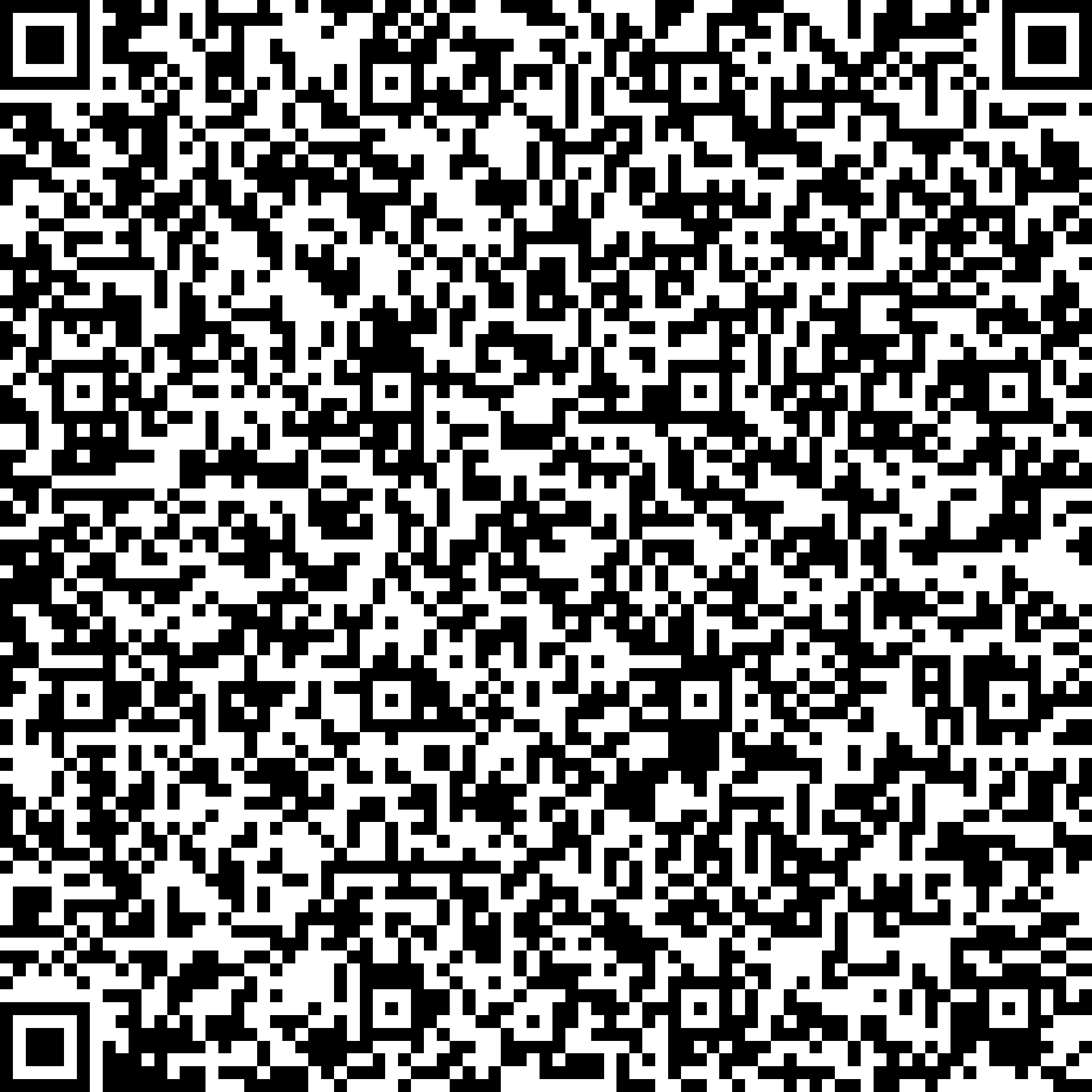 Christoffer Colombus
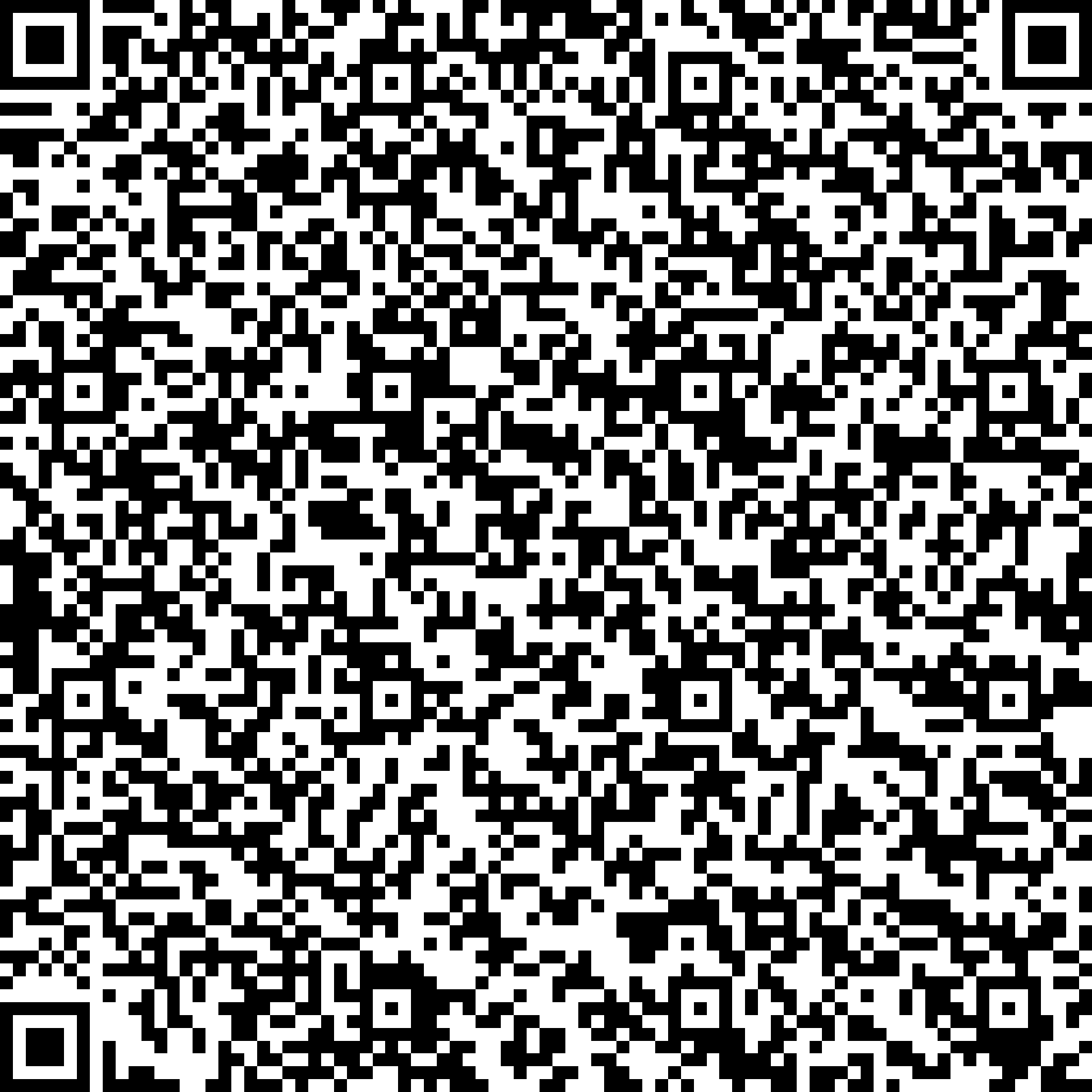 Vasco da Gama
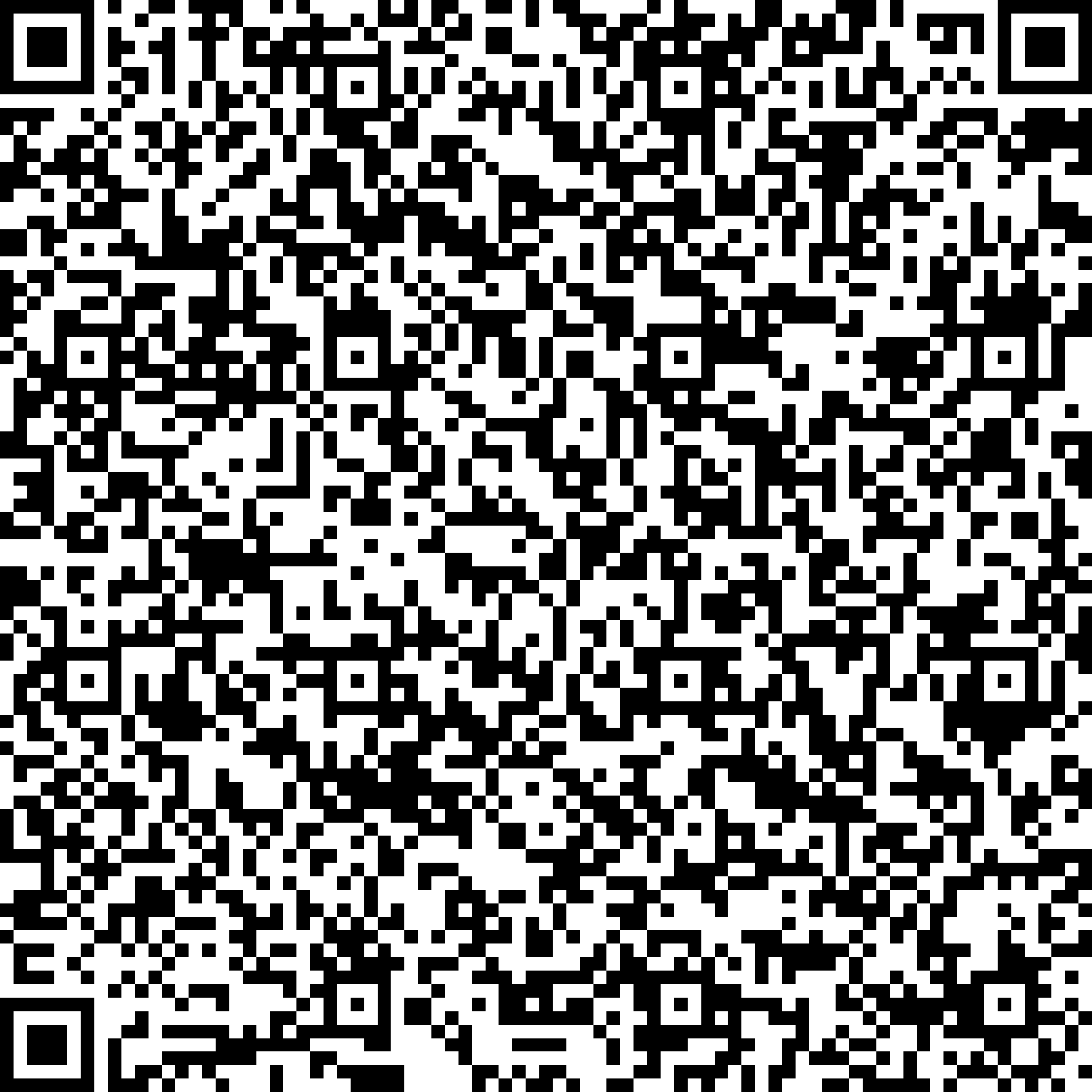 Ferdinand Magellan
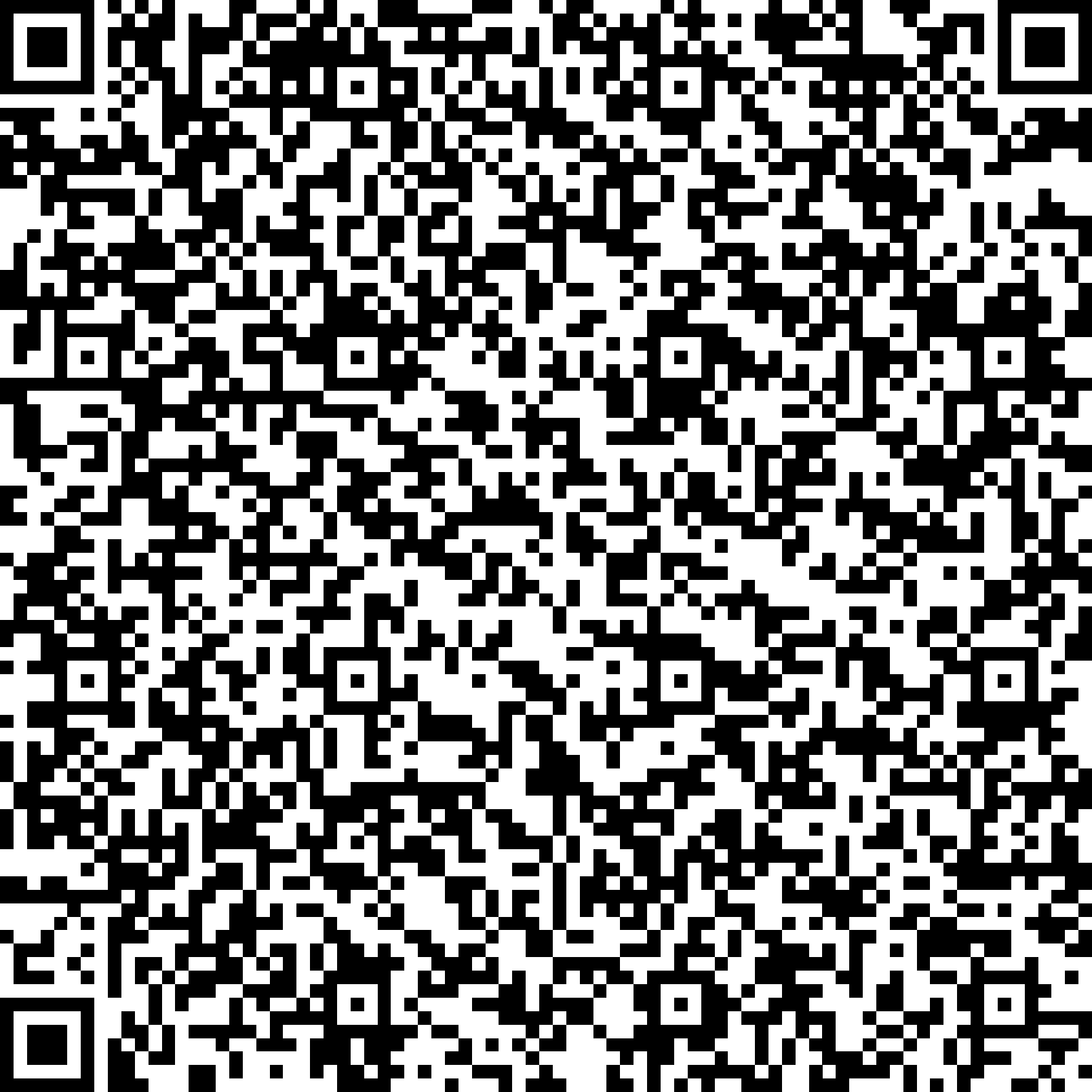 James Cook
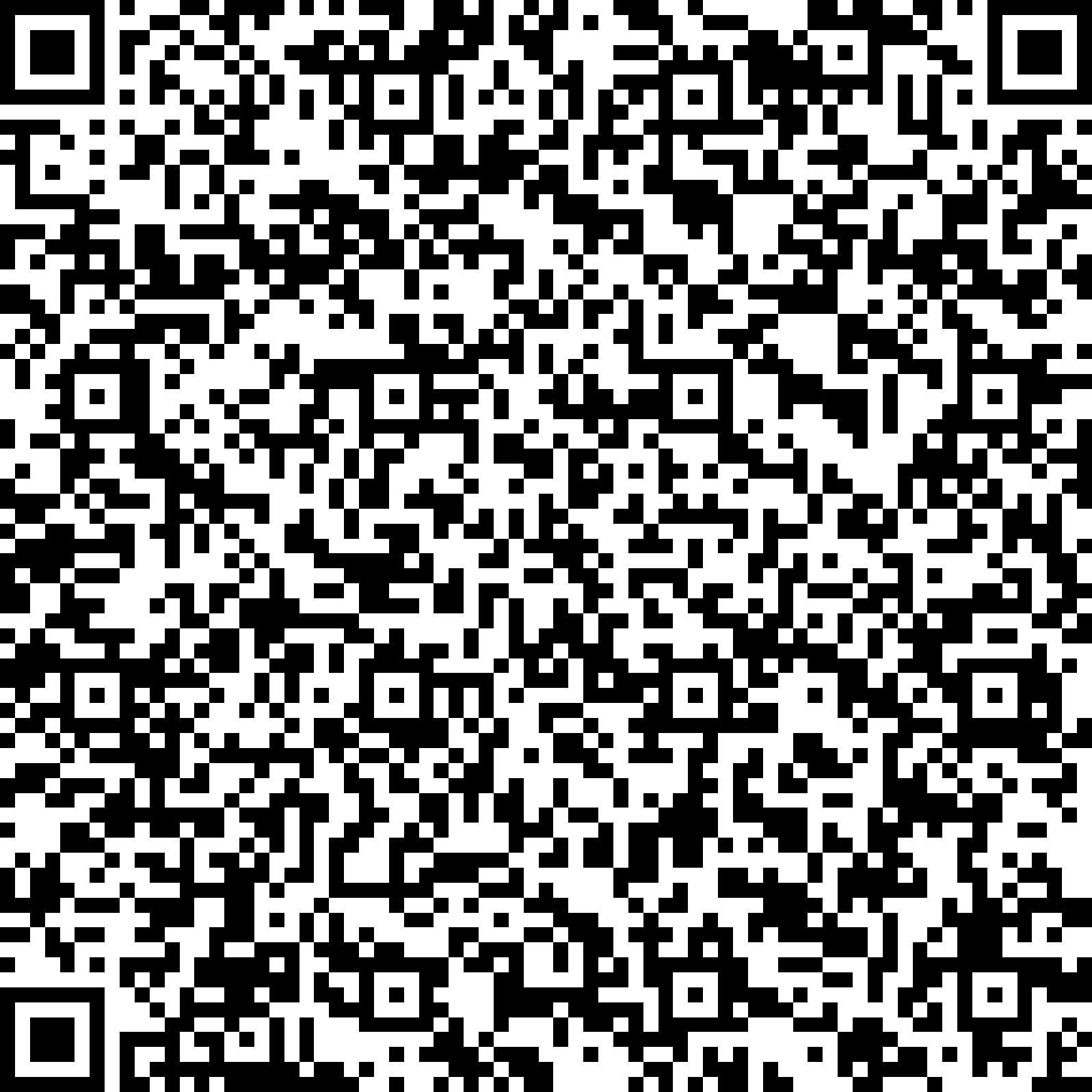 Hernán Cortés
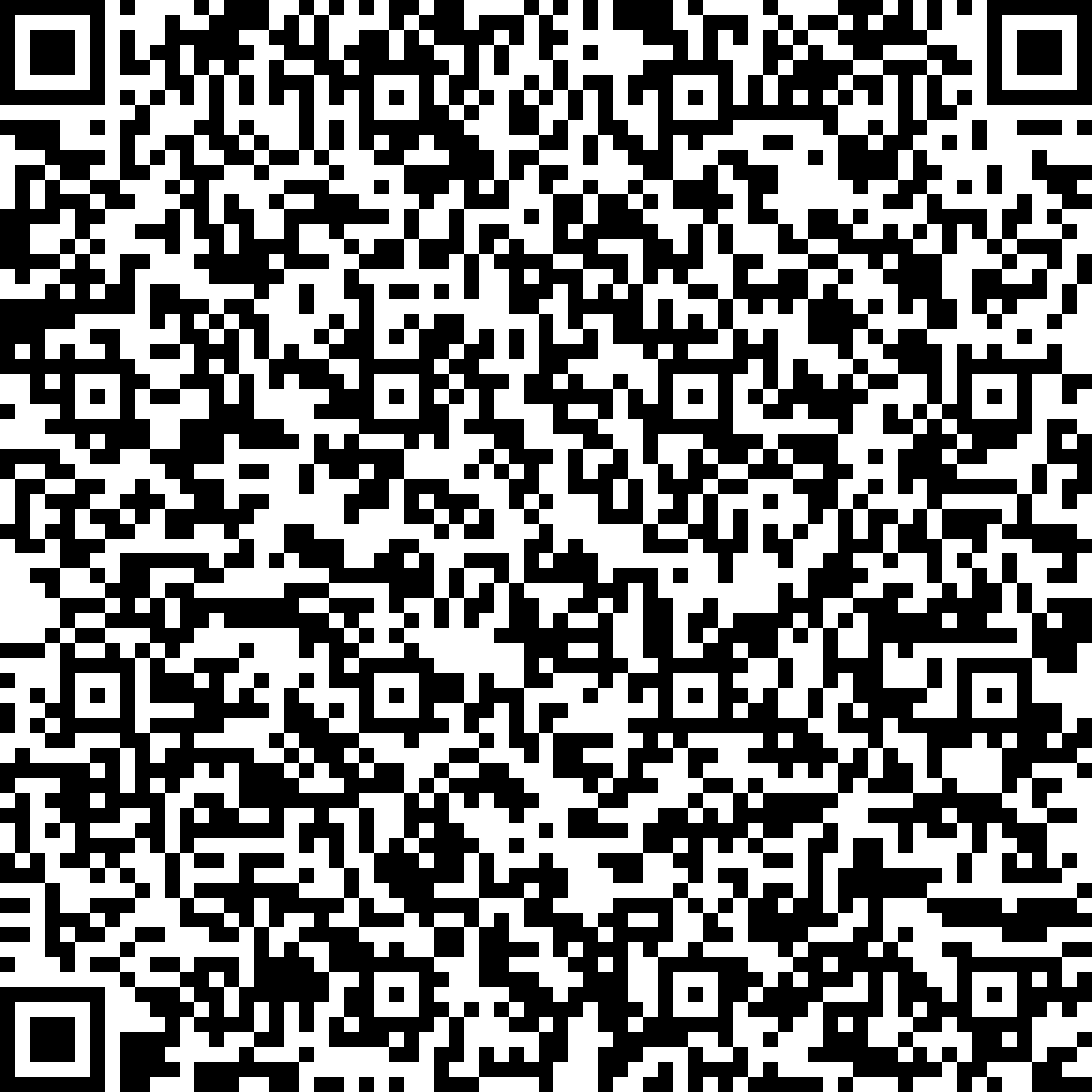 Francisco Pizarro
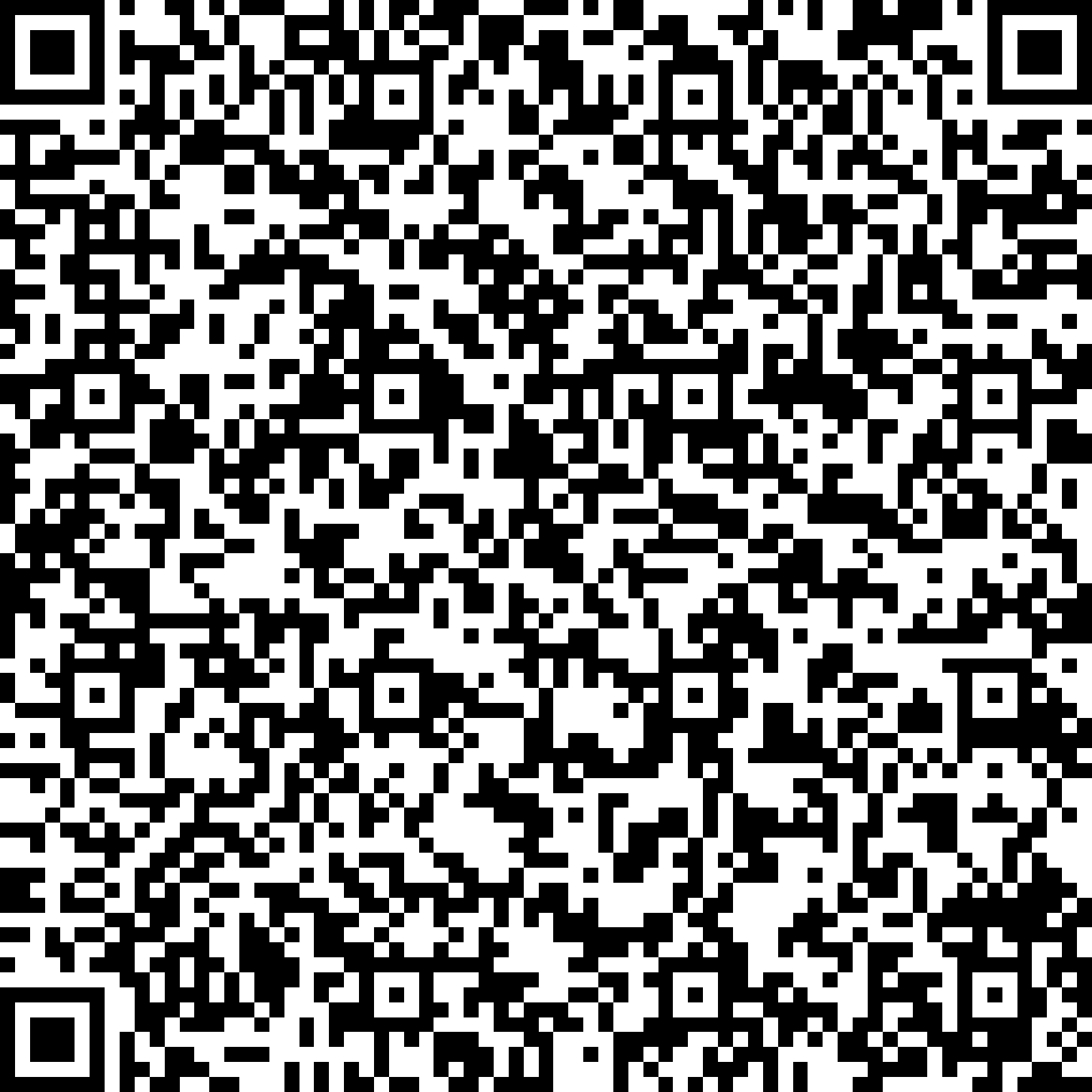 David Livingstone
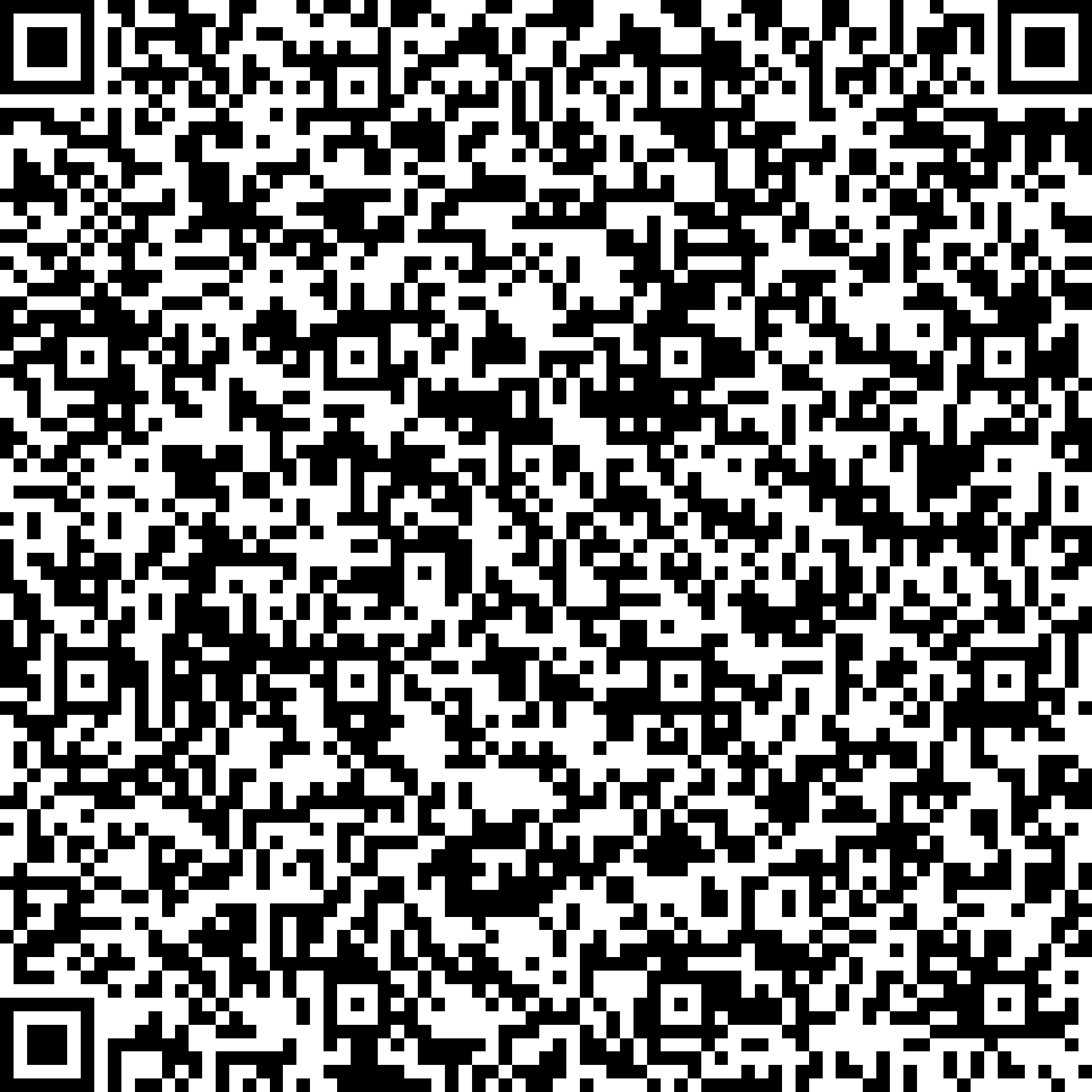 Roald Amundsen
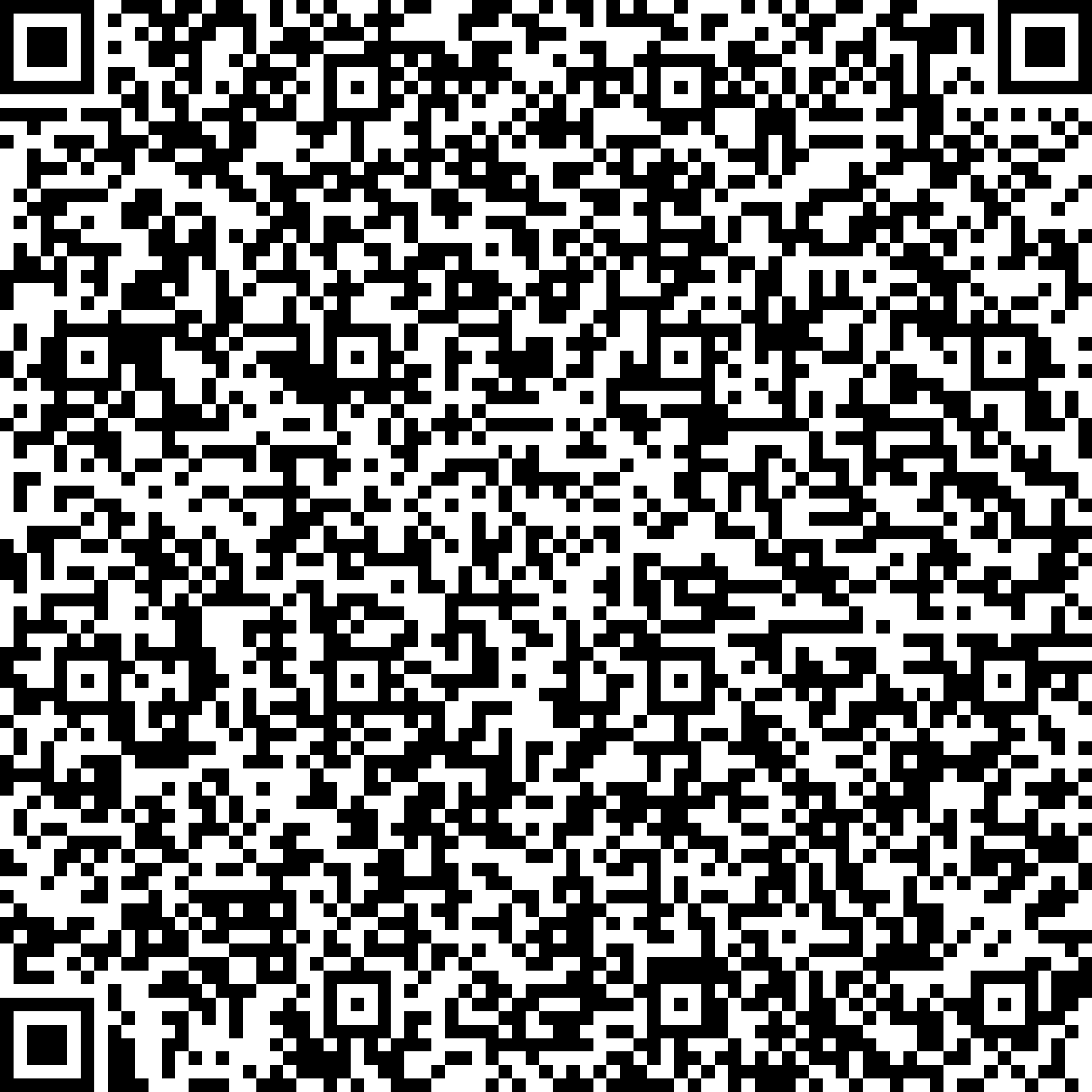 Ibn Battuta
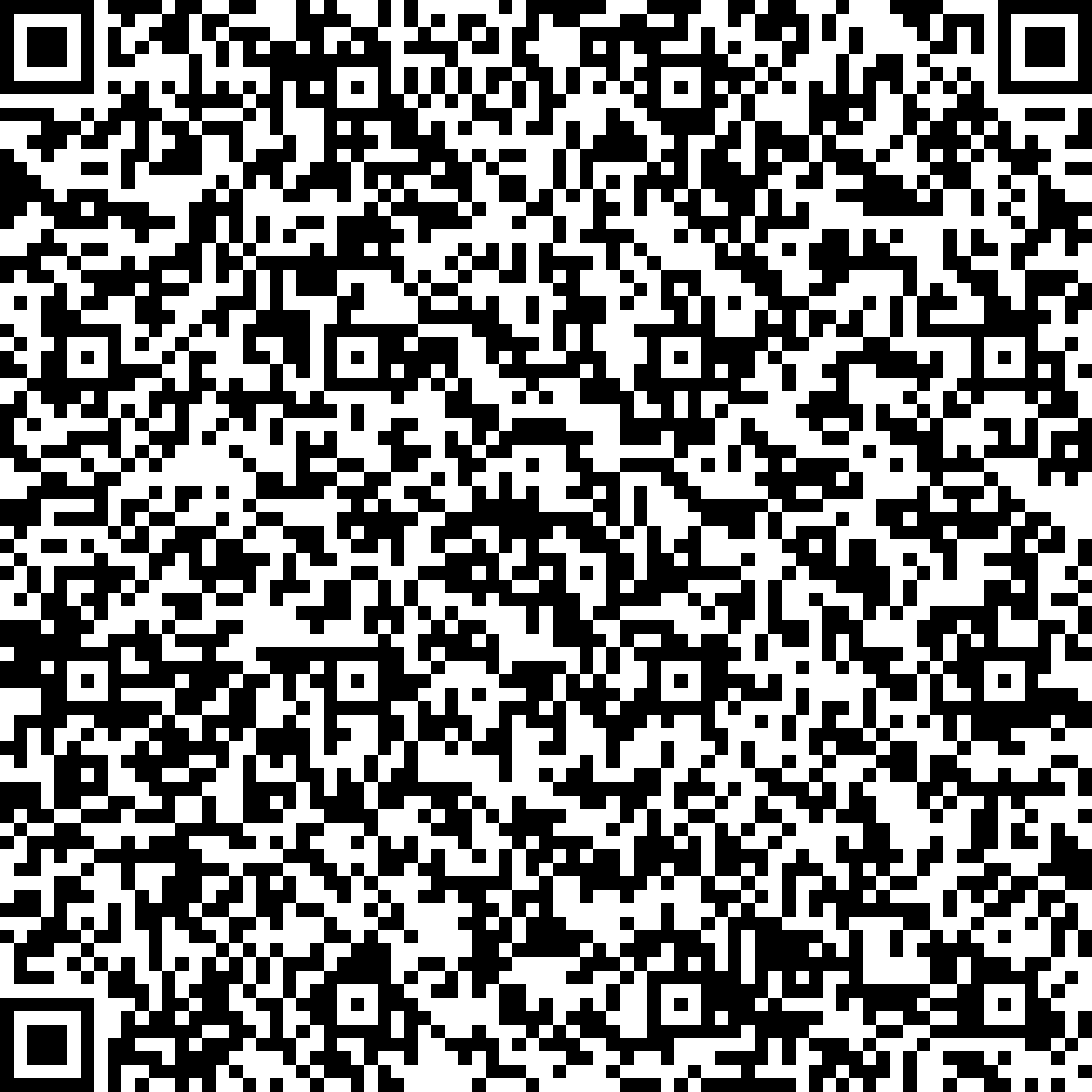 Erik den Røde
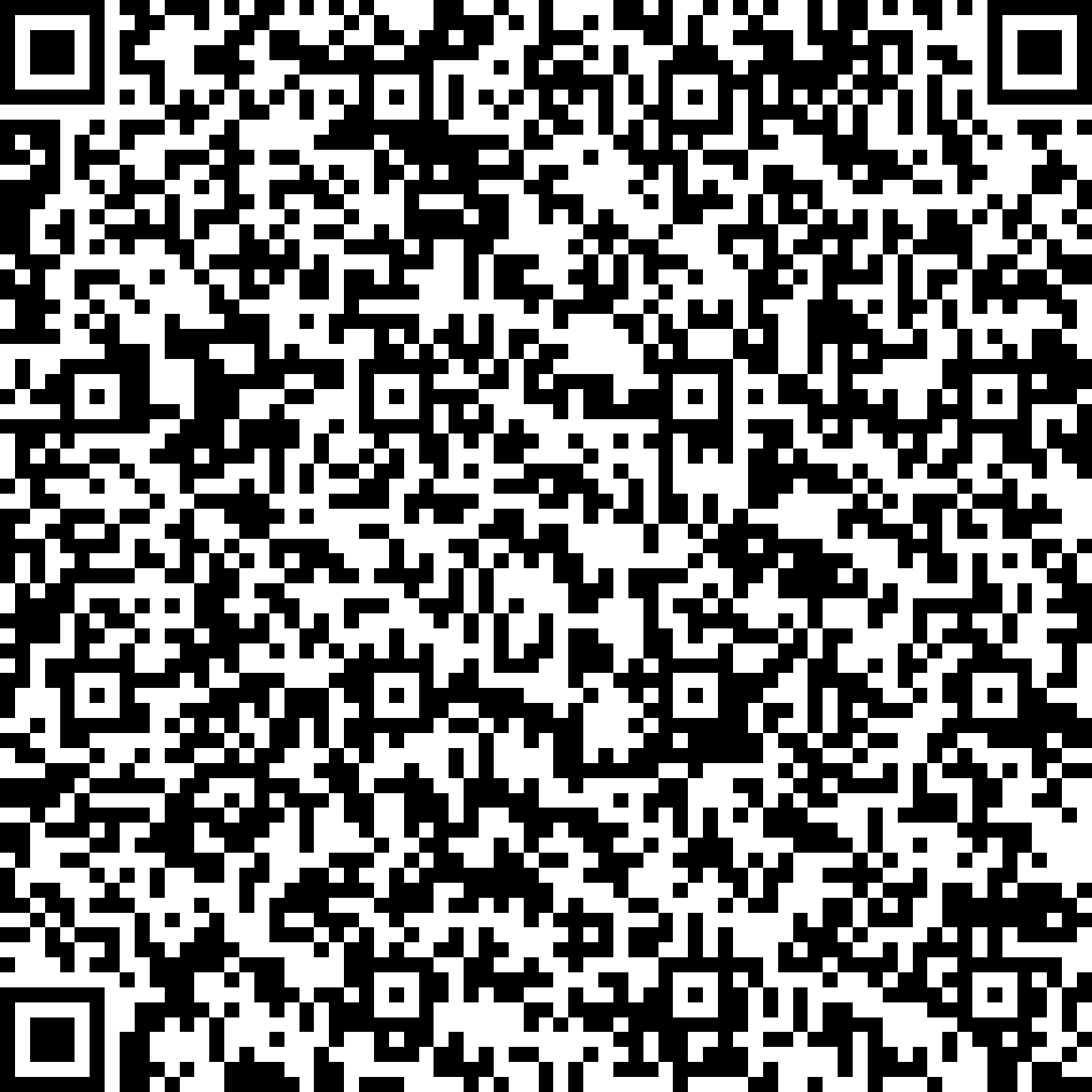 Leif den Lykkelige
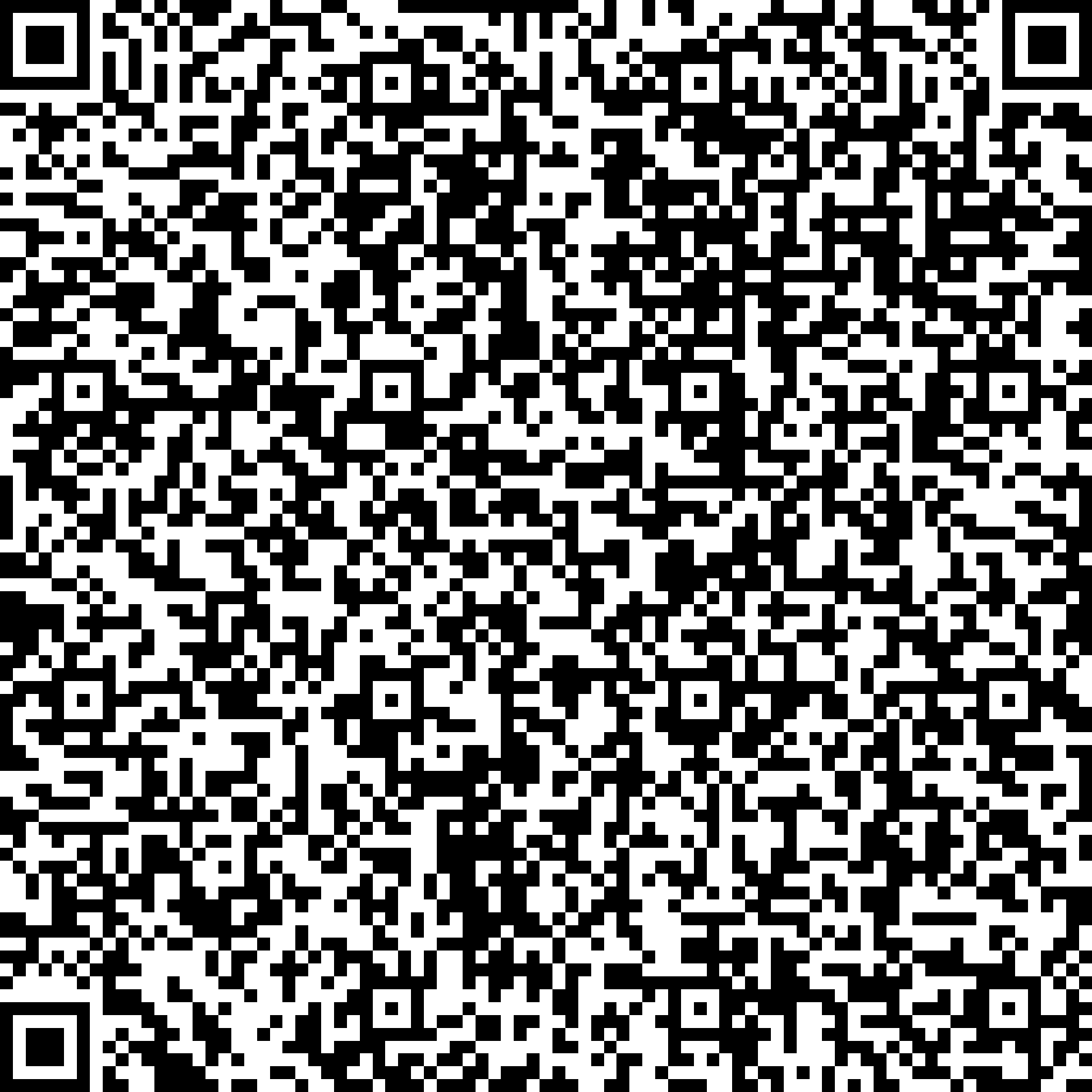 Henrik Søfareren
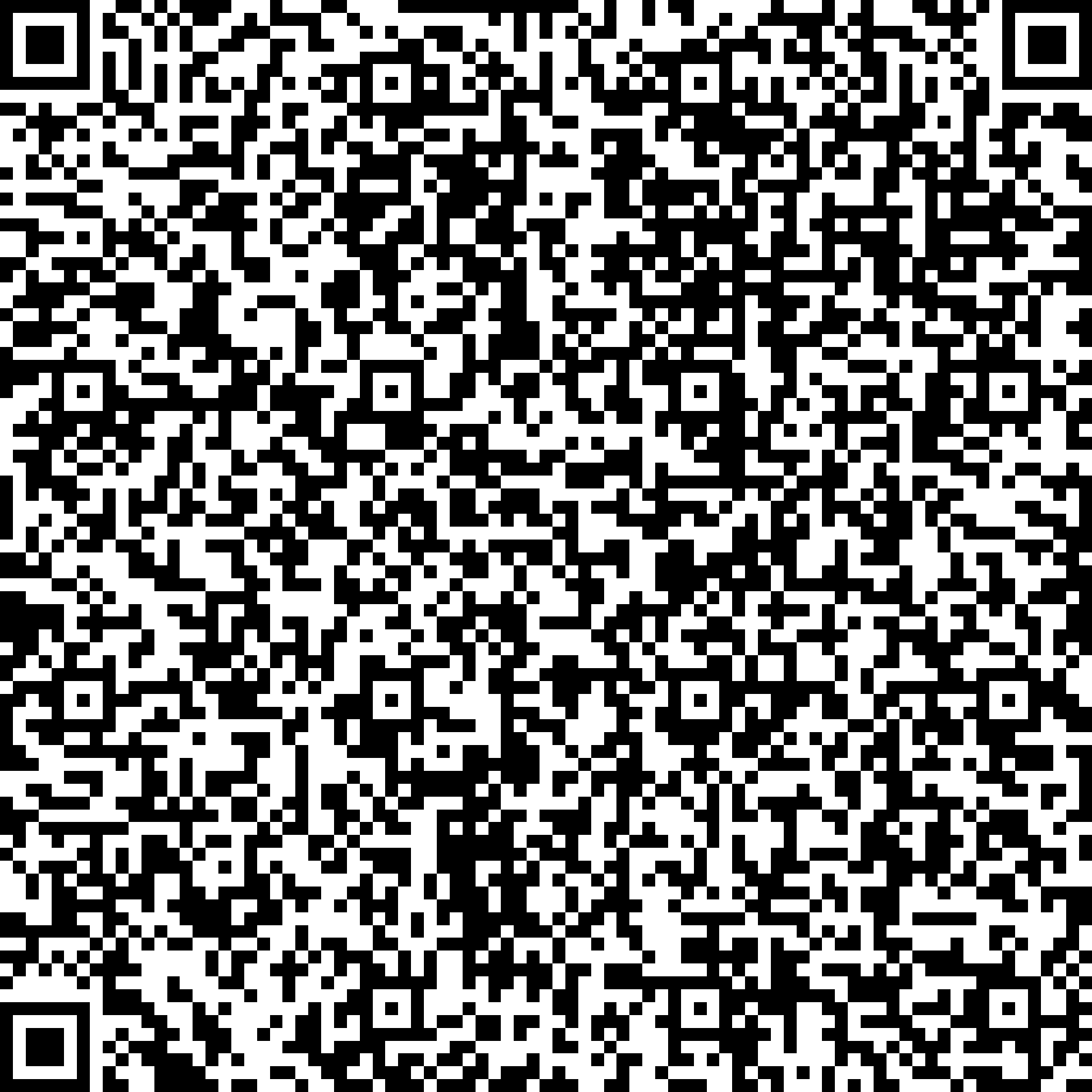 Jacques Cartier
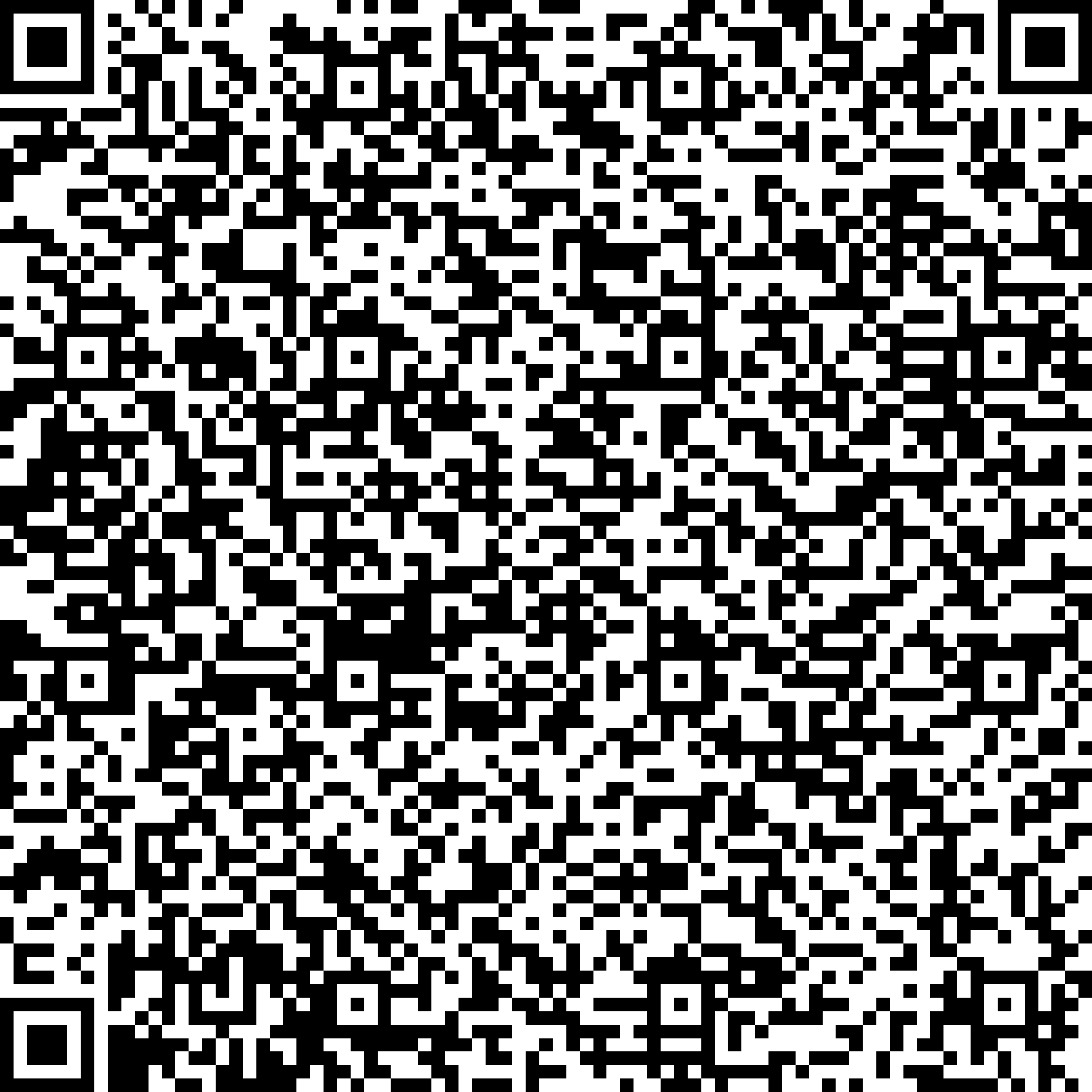 Abel Tasman
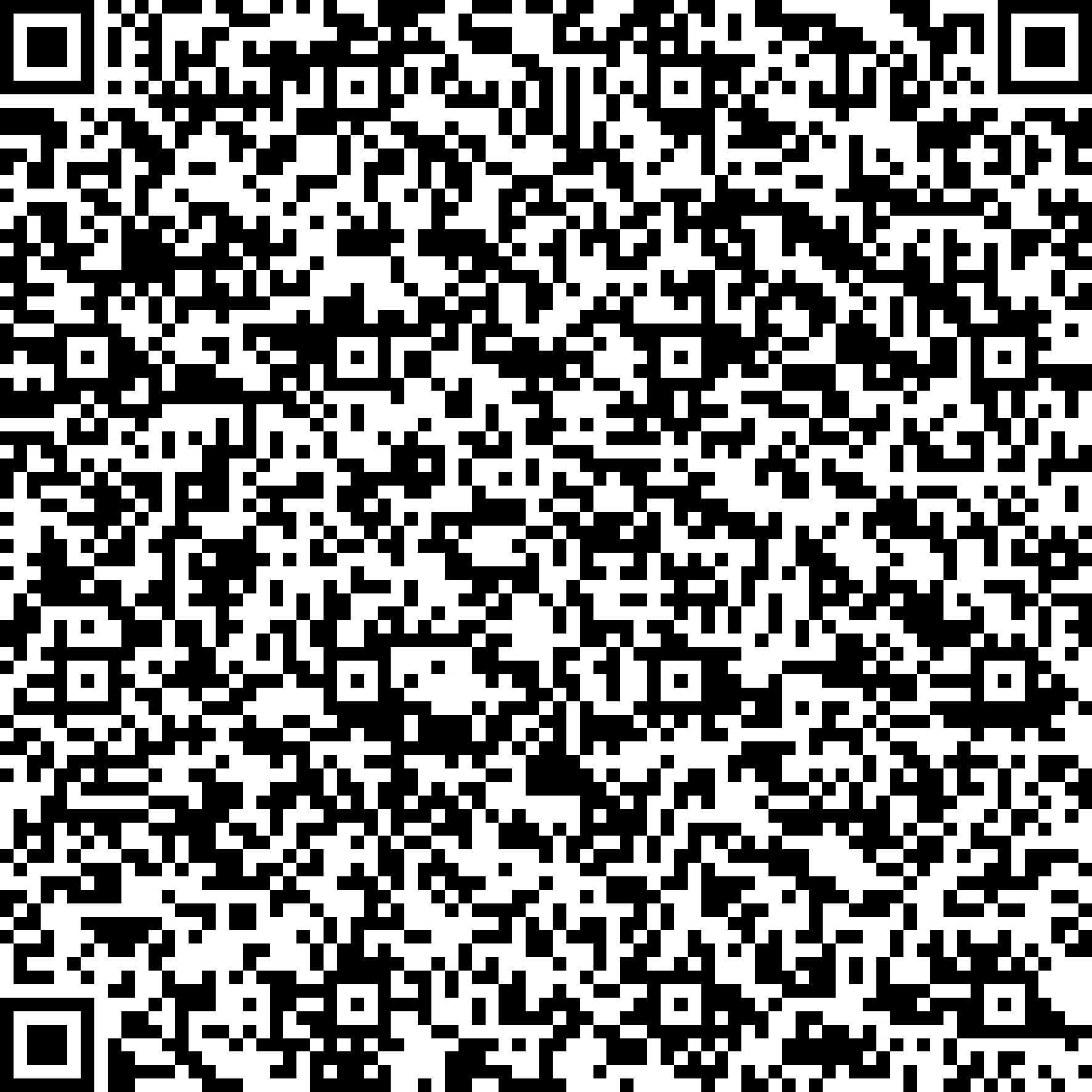